Smart City – Smart Living
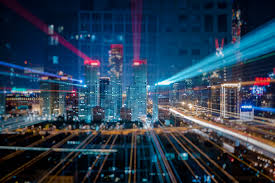 MK Sistem Smart City
Teknik Telekomunikasi dan Informasi
Jurusan Teknik Elektro
Universitas Sriwijaya
Smart Living
Smart living menjadi salah satu dimensi dalam Smart City untuk menjamin kelayakan taraf hidup masyarakat di dalamnya. 

Kelayakan taraf hidup ini dapat dinilai dari tiga elemen, yaitu kelayakan pola hidup, kelayakan kualitas kesehatan, dan kelayakan moda transportasi untuk mendukung mobilitas orang dan barang di dalam sebuah Sistem Smart City.
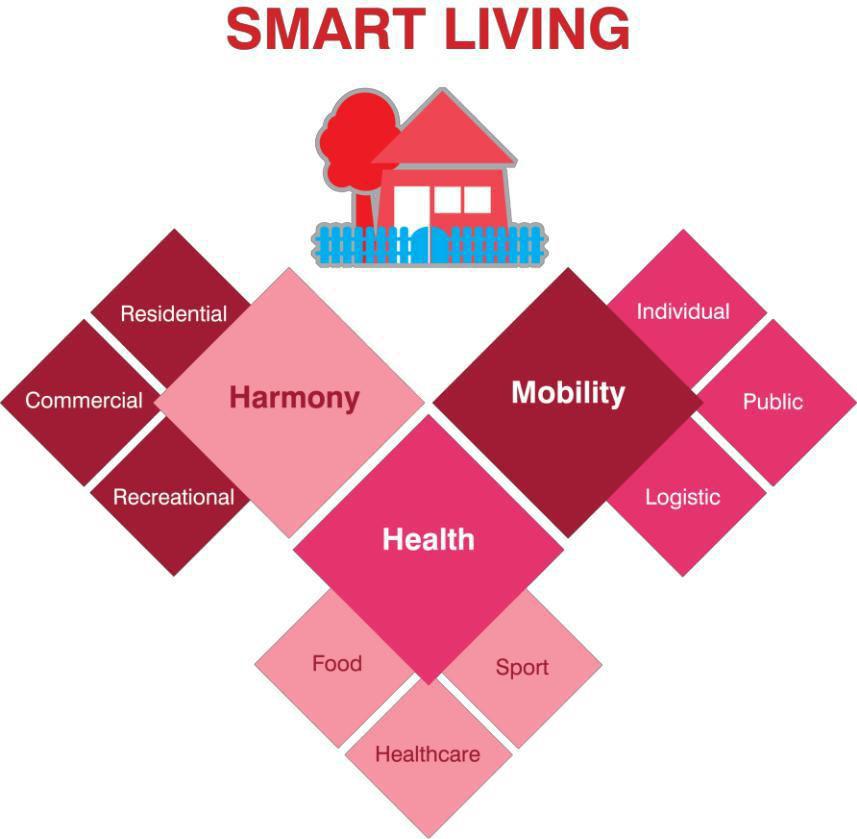 Sumber: Citiasia Center for Smart Nation (CCSN)
Dasar Pemikiran
Sasaran dari smart living di dalam Sistem Smart City adalah untuk mewujudkan lingkungan tempat tinggal yang layak tinggal, nyaman, dan efisien.
Harmonisasi Tata Ruang Wilayah (Harmony)
Mewujudkan lingkungan tempat tinggal yang nyaman dan harmonis antara lingkungan pemukiman (residential), lingkungan pusat kegiatan bisnis (commercial) yang didukung dengan fasilitas rekreasi untuk keluarga (recreational).
Mewujudkan Prasarana Kesehatan (Health)
Mewujudkan akses terhadap ketersediaan makanan dan minuman sehat (food), akses terhadap pelayanan kesehatan yang (healthcare), dan akses terhadap sarana dan prasarana olahraga (sport).
Menjamin Ketersediaan Sarana Transportasi (Mobility)
Mewujudkan ekosistem transportasi yang menjamin mudahnya mobilitas (mobility) bagi individual, publik, maupun untuk pemenuhan kebutuhan logistik suatu daerah.
Diskusi :